স্বাগতম
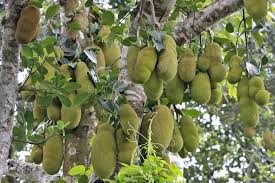 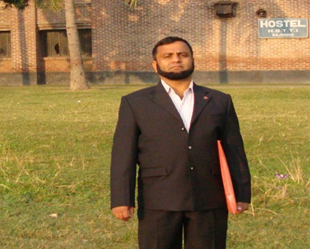 শিক্ষক পরিচিতি
মোঃশাহজাহান আলী

 বিটিটি ব্যাচ ২৯,        আইডিঃ৮৫৭
সহকারী শিক্ষক(কৃষি)
শাবরুল আস্তান শরীফ দাখিল মাদরাসা,
শাজাহানপুর,বগুড়া.
হ্যালো 01712352186
ইমেইল-70shahjahan555@gmail.com
পাঠ পরিচিতি
শ্রেণিঃ সপ্তম
 বিষয়ঃকৃষিশিক্ষা
অধ্যায়ঃ৬ষ্ঠ
পাঠঃ ১
সময়ঃ৪৫ মিনিট
নিচের ছবিগুলো লক্ষ করঃ
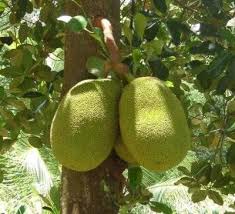 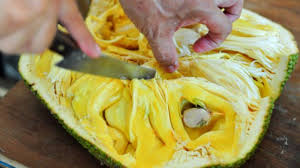 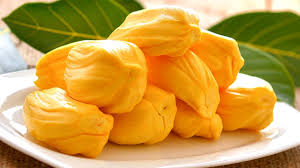 আজকের পাঠ
ফলদ  বৃক্ষ কাঁঠালের
পরিচিতি  ,গুরুত্ব ও চাষ পদ্ধতি
শিখনফল
এই পাঠ শেষে শিক্ষার্থীরা--
কাঠাঁল গাছের বৈজ্ঞানিক নাম বলতে পারবে । 
কাঠালের প্রকারভেদ চিহ্নিত করতে পারবে।
ফলদ বৃক্ষ হিসেবে কাঁঠাল চাষের গুরুত্ব ব্যাখ্যা করতে পারবে।
কাঁঠাল গাছের পরিচিতি
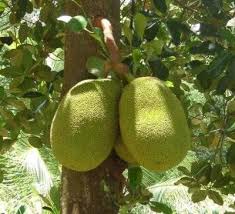 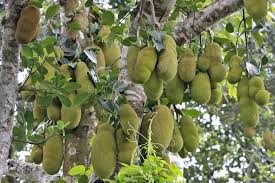 ২১ মিটার
একক কাজ
সময়ঃ ৫ মিনিট
১। জাতীয় ফলের নাম লিখ ?
২। কাঁঠালের বৈজ্ঞানিক নাম লিখ ?
কোয়ার গুণের ভিত্তিতে কাঠালের প্রকারভেদঃ
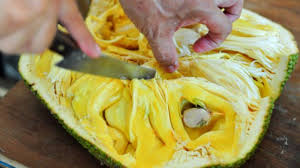 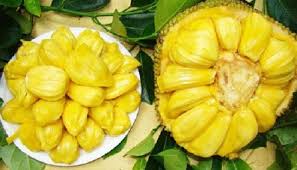 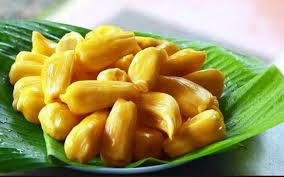 খাজা কাঠাঁলঃ  
কোয়া শক্ত
গলা কাঠাঁলঃ
পুরাটাই নরম
আধা রসাল কাঠাঁলঃ
মুখের দিকে  শক্ত ভিতরে নরম
জোড়ায় কাজ
সময়ঃ ১০মিনিট
কোয়ার গুণের  ভিত্তিতে  কাঁঠাল কত প্রকার ও কী কী সঙ্গা সহ  লিখ  ?
কাঠাঁলের গুরুত্ব
কাঁঠাল  বহুবিদ ব্যবহার উপোযোগী উদ্ভিদ।
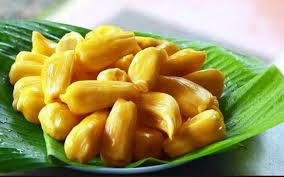 পাকা কাঁঠালের রসাল কোয়া খুব মিষ্টি।
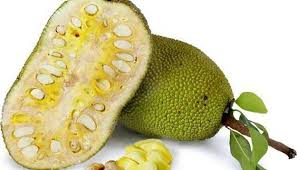 কাচা কাঁঠাল  এবং কাঁঠাল বীজ সবজি হিসেবে ব্যবহার করা যায়।
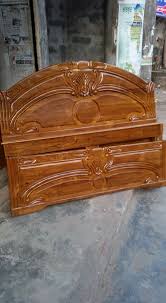 কাঠের রঙ হলুদ ও মসৃন।
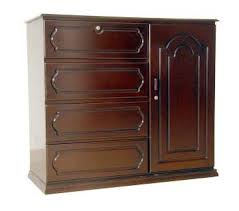 কাঁঠাল কাঠ ভালো পলিশ নেয়।
কাঁঠালের পাতা দুর্যোগ সময়ে পশুর  খাদ্য হিসেবে ব্যবহার করা হয়।
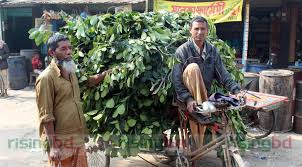 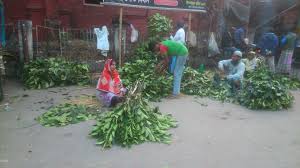 কাঁঠালের স্বাস্থ্যগত উপকারিতা
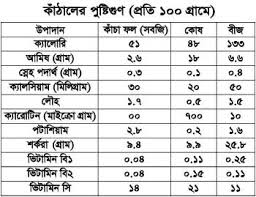 দলীয় কাজ
সময়ঃ১০  মিনিট
কাঁঠাল এর ৫টি  গুরুত্ব লিখ  ?
(প্রযোজ্য ক্ষেত্রে)
বাড়ীর কাজ
কাঁঠাল গাছের গুরুত্ব লিখে আনবে।
মুল্যায়ন
১। কাঁঠাল গাছ কত মিটার লম্বা হয়?
      (ক) ১২                         (খ)  ১৯  
      (গ) ২১                           (ঘ)২৯
২। কাঁঠাল গাছের পাতা -
   (i) ডিম্বাকার      
    (ii) সরু    
   (iii)  পশুর খাদ্য
 নিচের কোনটি সঠিক ?
   (ক) i	 ও i i                              (খ) i ও i i i 
   (গ) i i ও i i i                              (ঘ) i, i i ও i i i
সবাইকে ধন্যবাদ
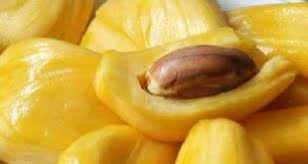